Лекція 3
Система ПДУ Галицько-Волинської держави.

Галицько-Волинська держава як правонаступник Київської Русі.
 Політико-адміністративна, державно-управлінська, та територіально-організаційна системи Галицько-Волинської держави. 
Політико-управлінські та геополітичні наслідки існування Галицько-Волинської держави
Лекція 3
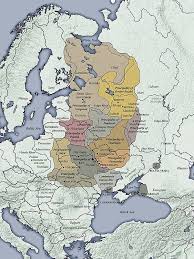 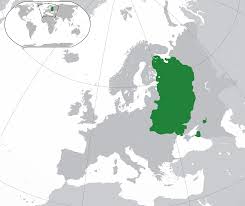 Лекція 3
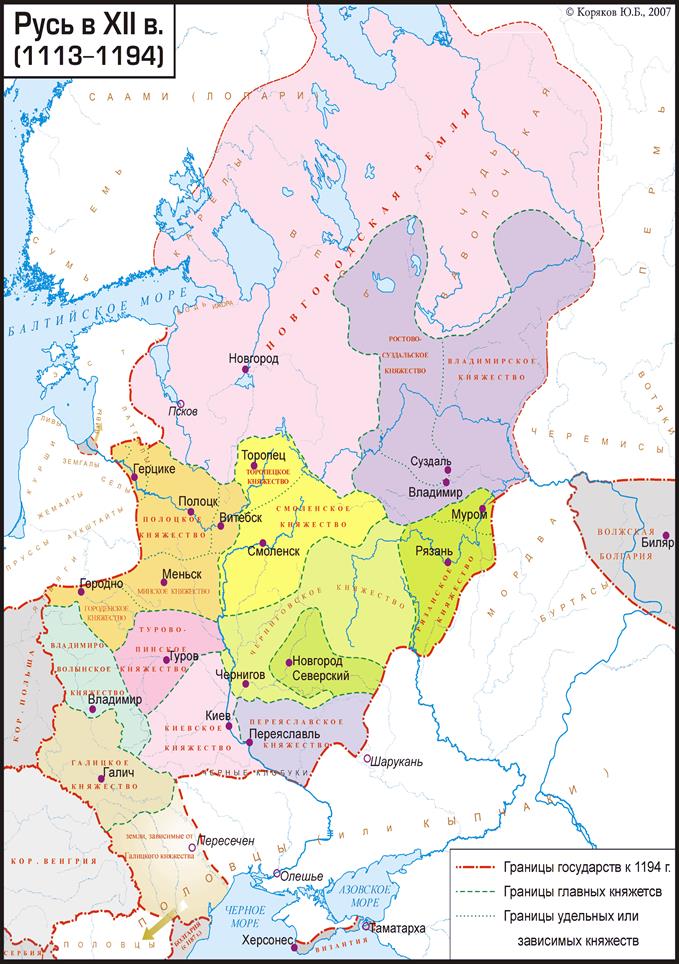 Лекція 3
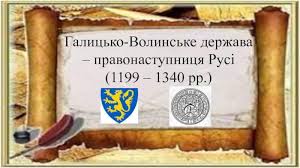 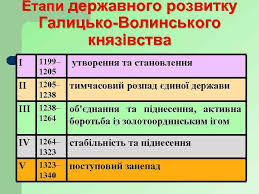 Лекція 3
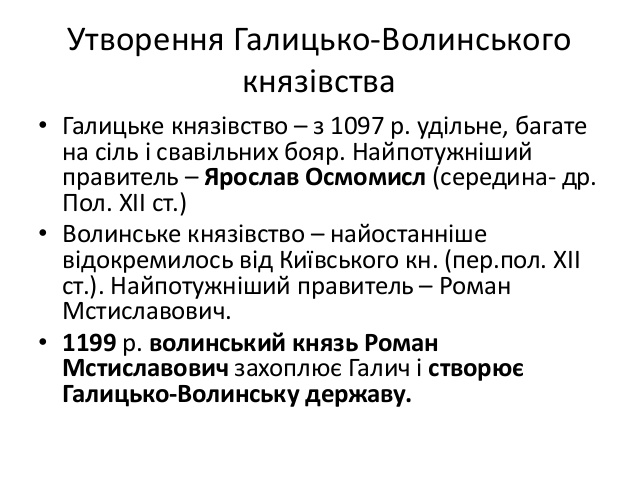 Лекція 3
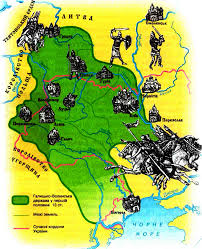 Лекція 3
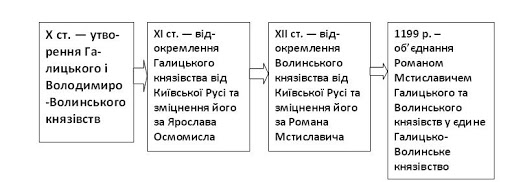 Лекція 3
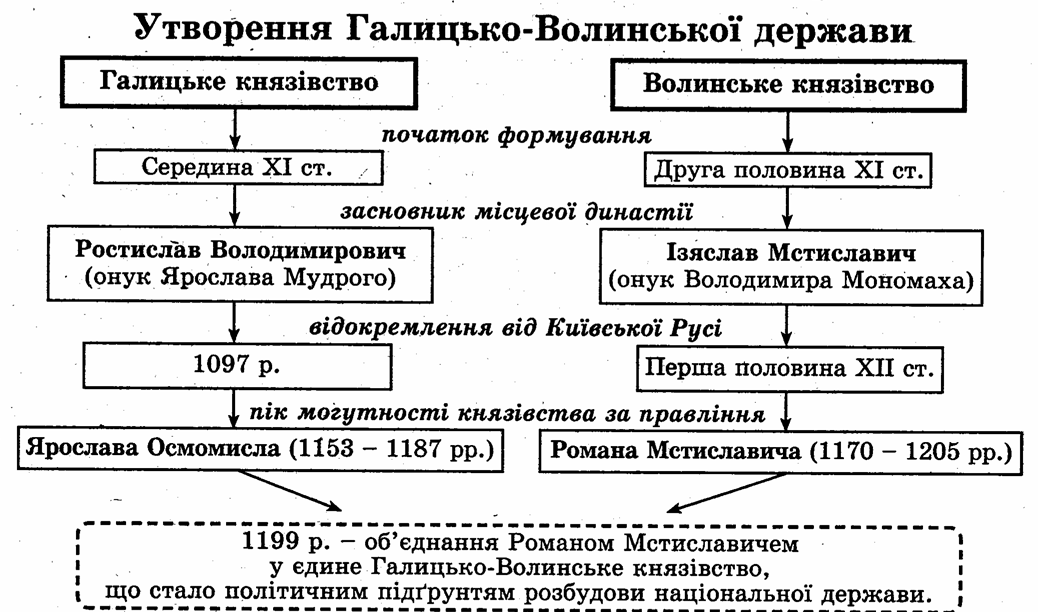 Лекція 3
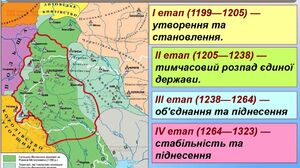 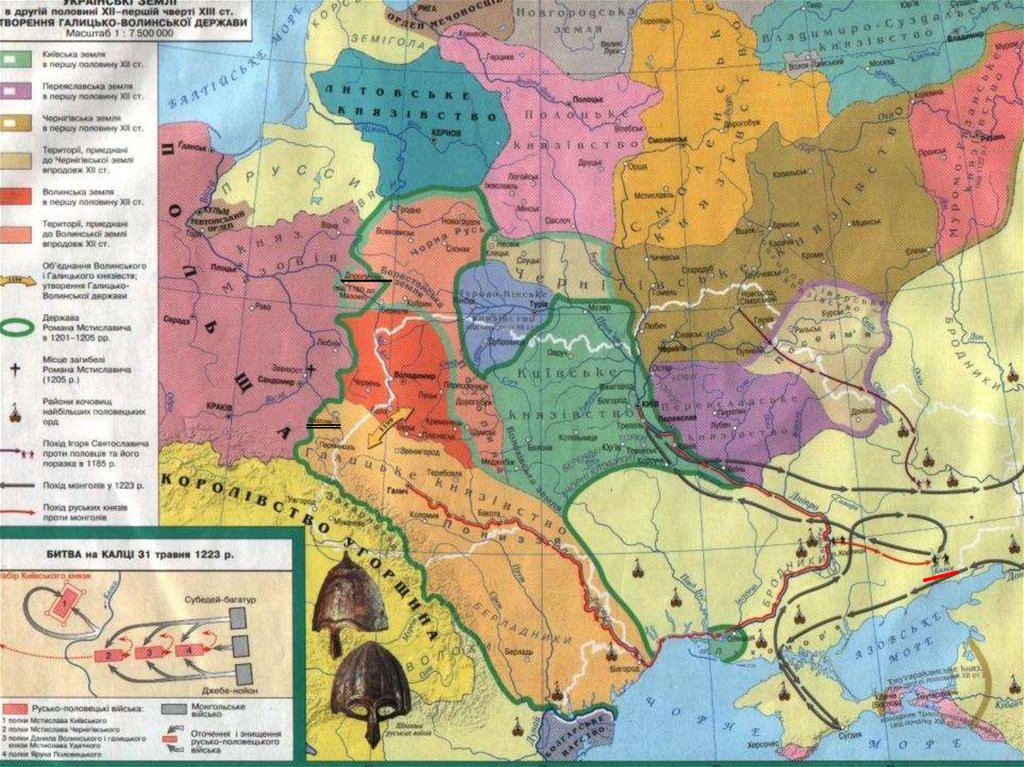 Лекція 3
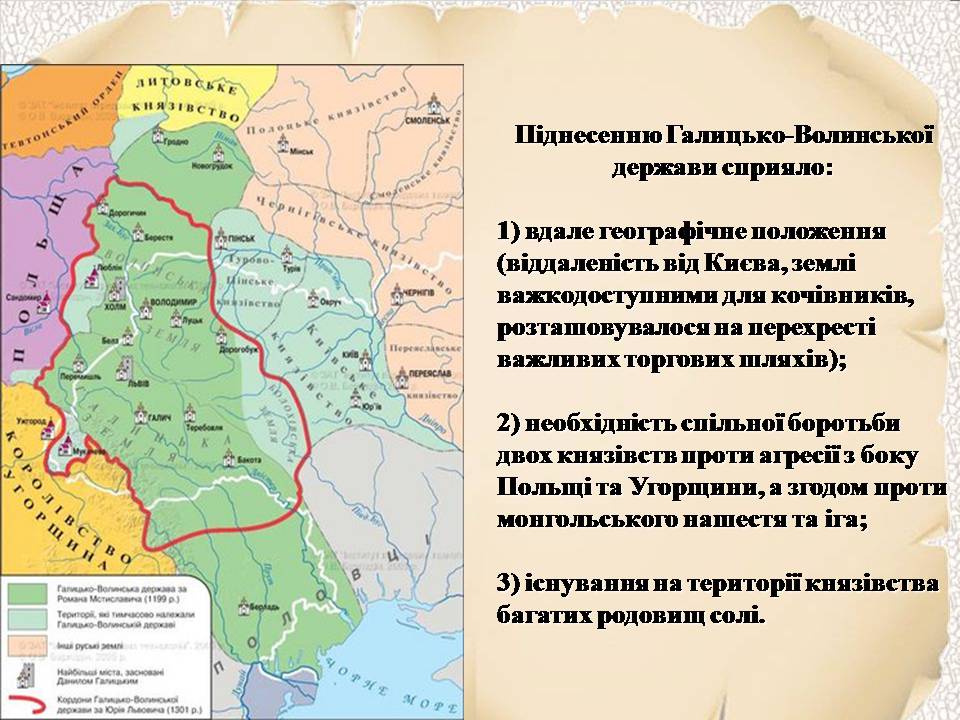 Лекція 3
Лекція 3
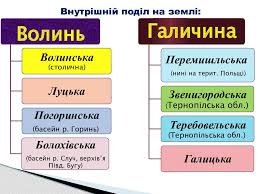 Лекція 3
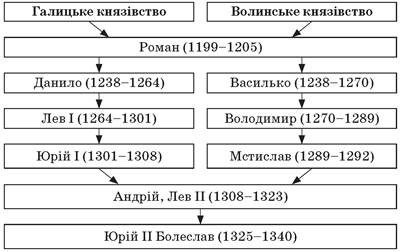 Лекція 3
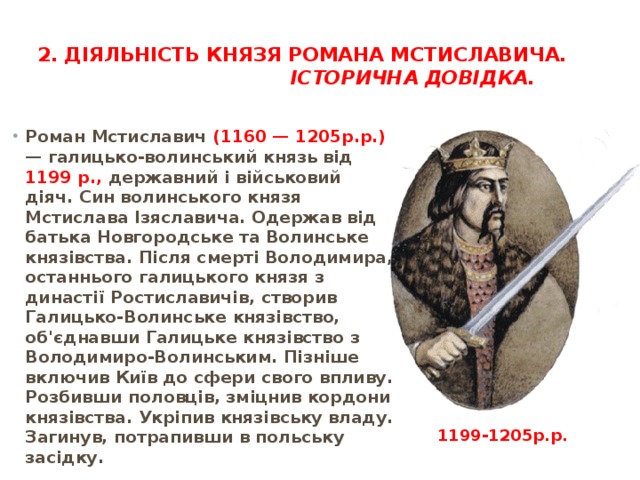 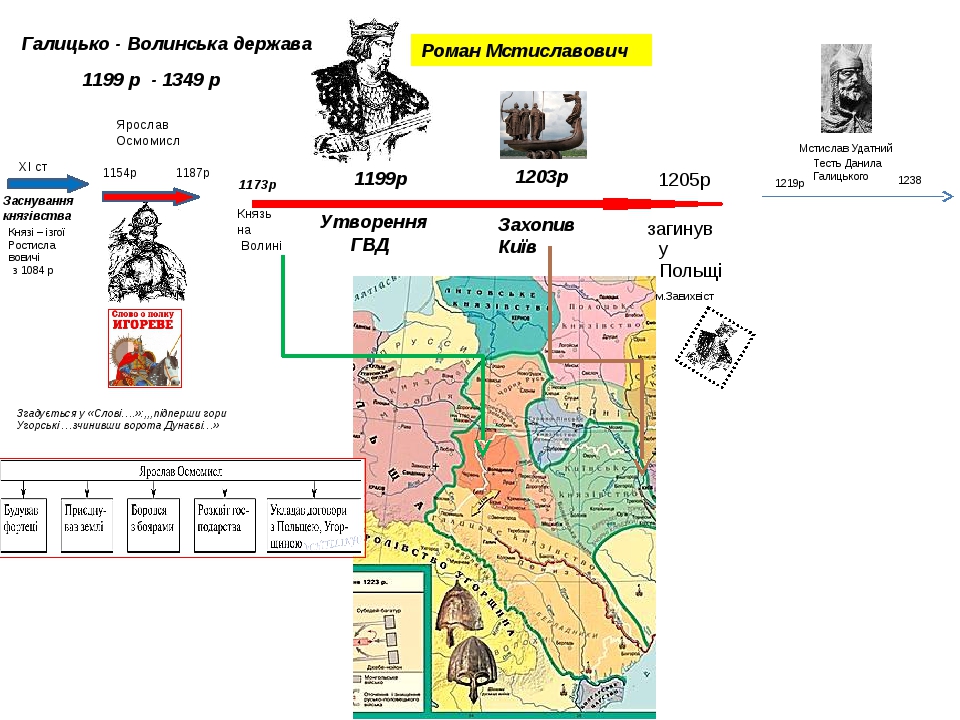 Лекція 3
Лекція 3
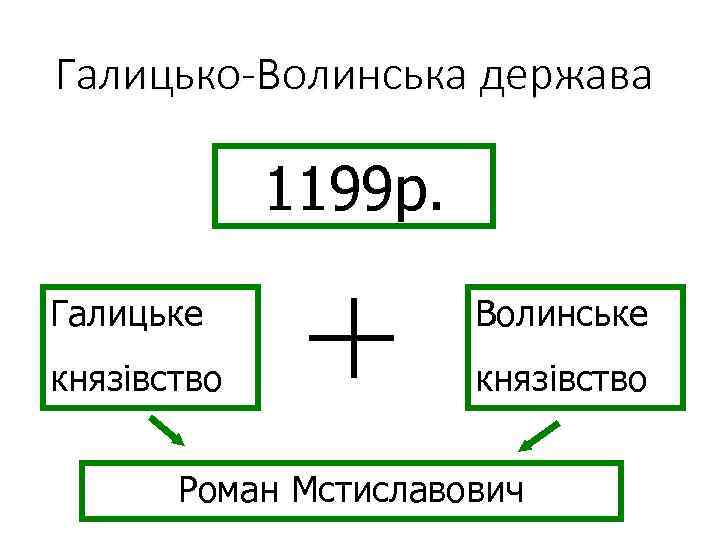 Лекція 3
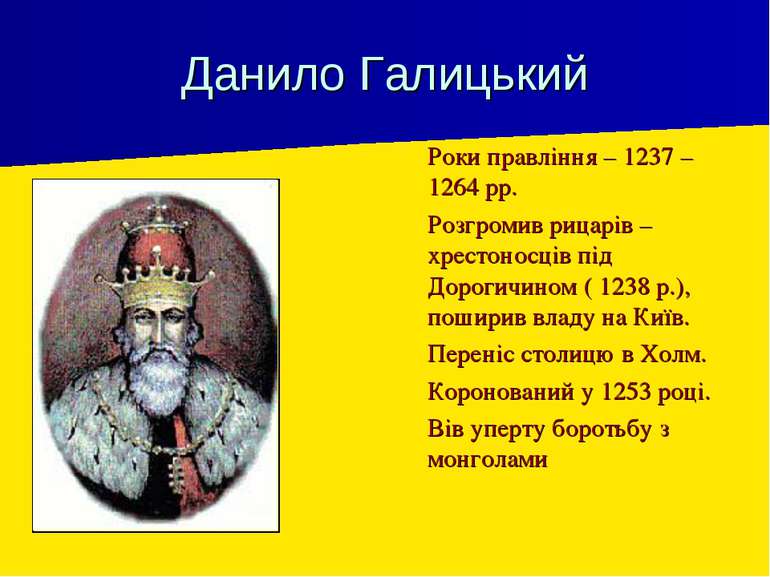 Лекція 3
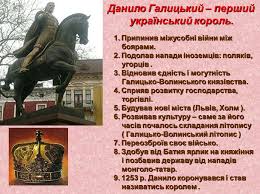 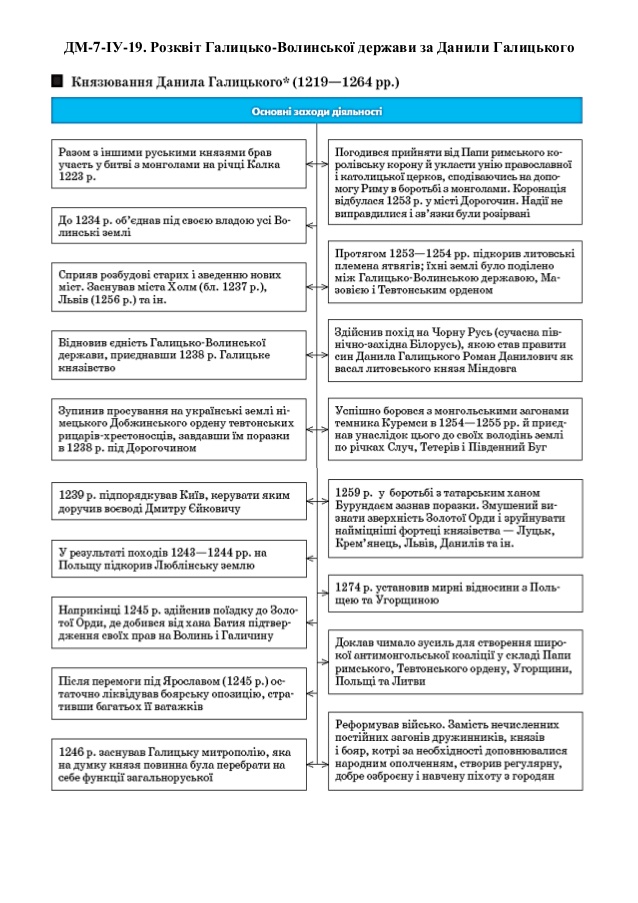 Лекція 3
Лекція 3
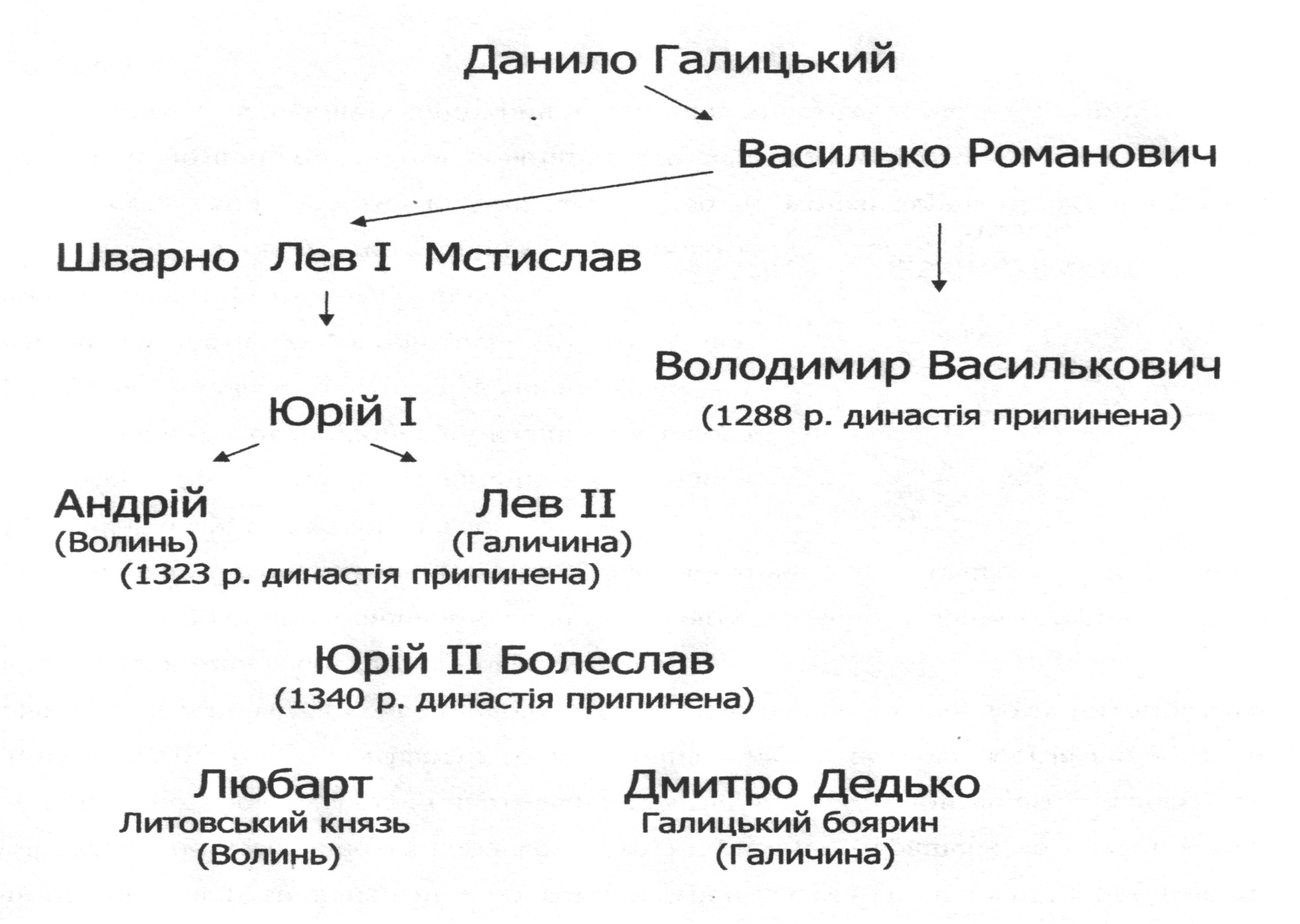 Лекція 3
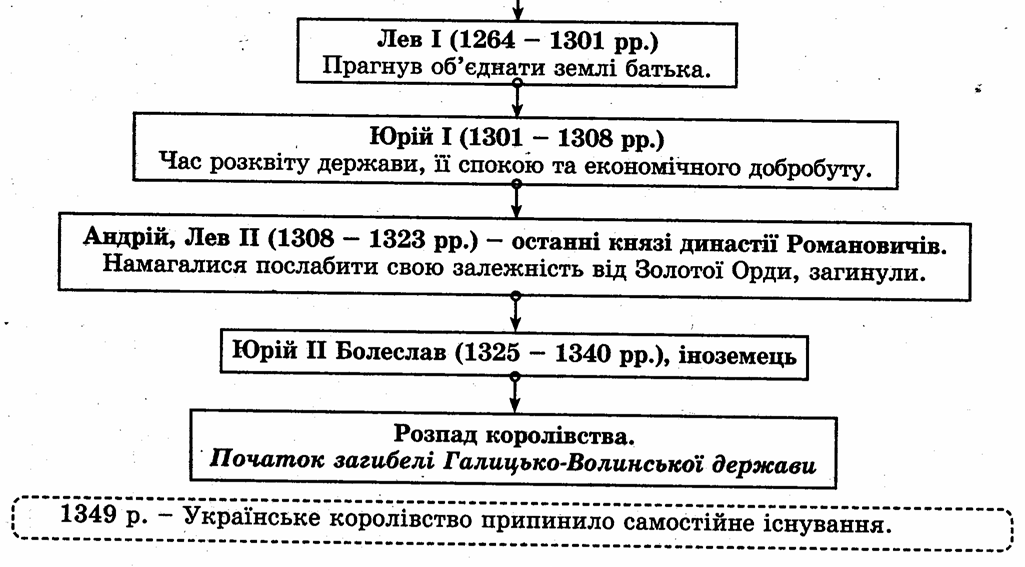 Лекція 3
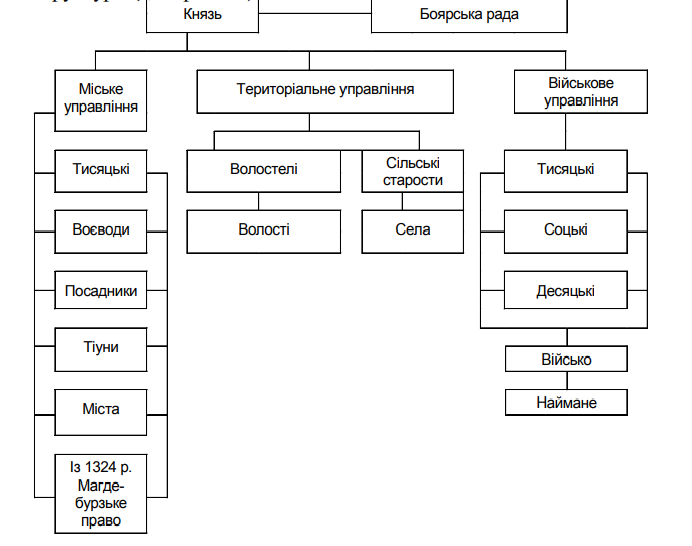 Лекція 3
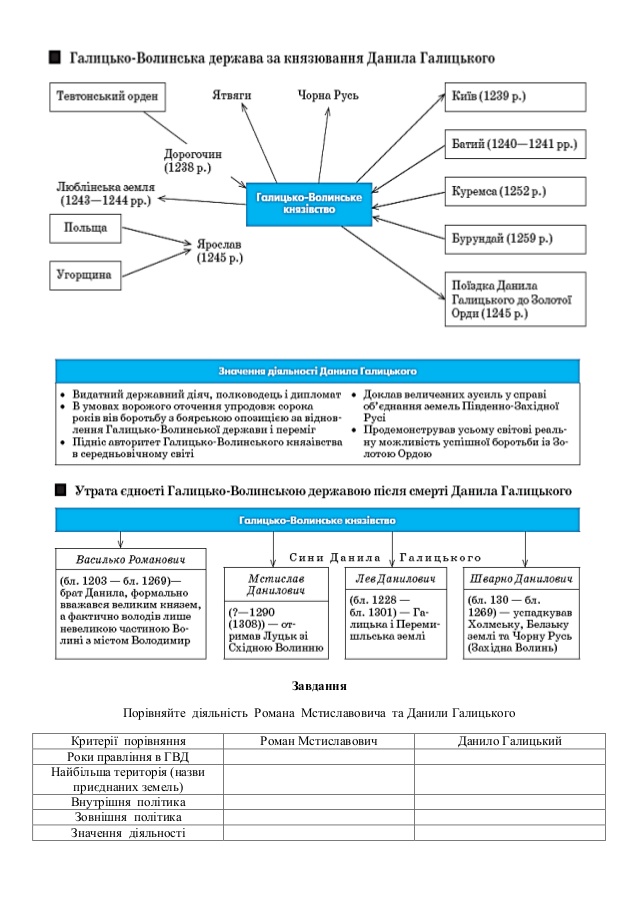 Лекція 3
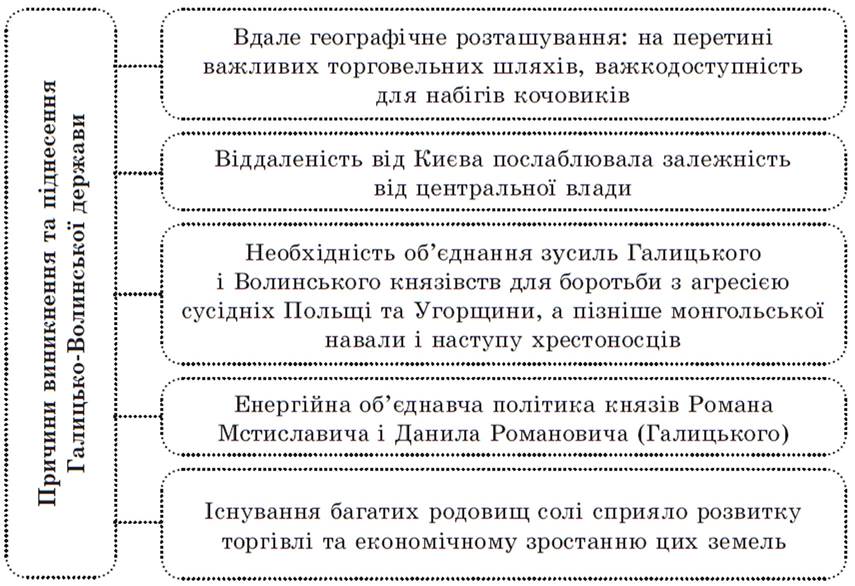